Платина
Лиман
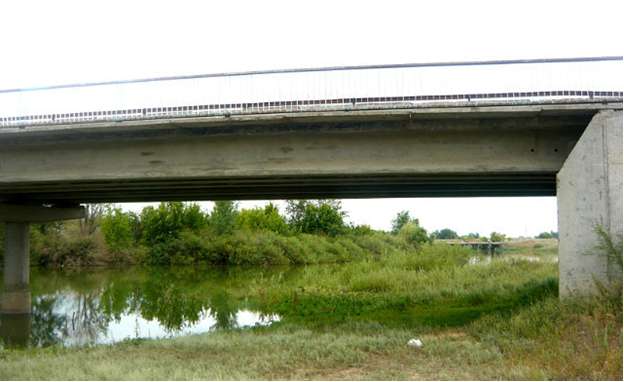 платина
Фотоархив Борисенко В.
Новый и старый мост через  р. Еруслан
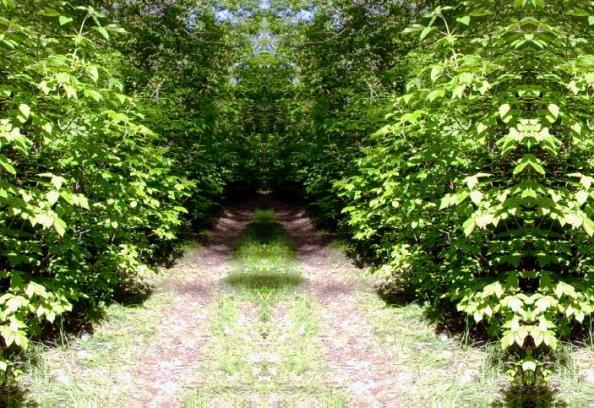 Фотоархив Ильиной О.
Въезд в Шиллингский сад
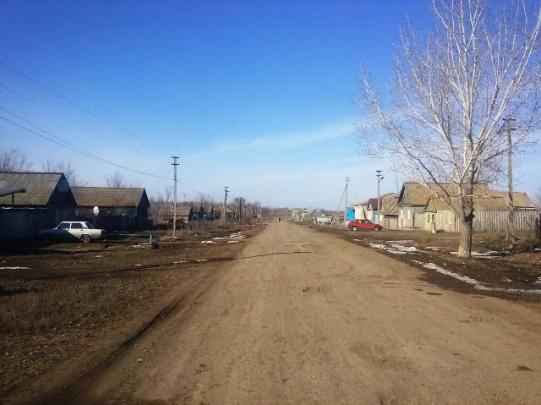 Место летнего храма
Место землянки
Фотоархив Ильиной О.
Улица Щорса
Холм русалок
Фотоархив Борисенко В.
Фильберт Александр Иванович
Родился в 1927 г., АССР НП, Краснокутский к-н, с. Шиллинг; Профессия, сапожник, 
Приговорен: 3 сентября 1943 г. 
Приговор: мобилизован в трудармию, Абанский РВК, убытие 01.01.46, Тагилстрой 
Источник: Центр "Возвращенные имена", Нижний Тагил